Information Systems in Organizations
Exam#3 Review – CSS, HTML & JavaScript – Code Diagnosis
In-Class Activity
FOX
MIS
ROADMAP
Week 5:
Exam #1

Midterm review
Exam Prep

*check course calendar
Week 1:
Introduction & Systems Analysis
Course Description
Systems Thinking
Week 2:
Introduction to Process Mapping 
Systems & Processes
Swim Lane Diagrams

Assignment #01
Week 4:
Information Systems – Part I
CRM & ERP
Max Labs 2a & 2b

Assignment #03
Week 3:
Digital Product Management
Max Labs 1a & 1b


Assignment #02
START
Week 8:
Cybersecurity & the Enterprise
Protection Protocols
Artificial Intelligence

Assignment #06
Week 7:
Platforms & Digital Business Models
API’s
Max Labs 3a & 3b

Assignment #05
Week 6:
Information Systems – Part II
Data Analytics & CRM
Learn IT #1 & 2

Assignment #04
Week 9:
Exam #2

Midterm review
Exam Prep

*check course calendar
WE ARE FINALLY HERE!!!
Week 10:
JavaScript Unit #1

Hello World, Variables
Input and Output

Assignment #07
Week 11:
JavaScript Unit #2

Operator types
Strings

Assignment #08
Week 13:
JavaScript Unit #4

Intro to Loops
While and Do

Assignment #10
Week 14:
JavaScript Unit #5

HTML basics
CSS basics

Assignments #’s 11 & 12
Week 12:
JavaScript Unit #3

Logical Operators
Conditional Types

Assignment #09
FINISH
Exam Will Cover Discussions: 10.1 through 14.1
Readings, Videos and Lectures (40%)
CSS, HTML and JavaScript basics
Variables
Input & Output
Operator Types
Strings
Functions
Logical Operators
Conditional Types
Loops
Coding – Demonstrate your ability to apply (60%)
 Code Analysis & Diagnosis
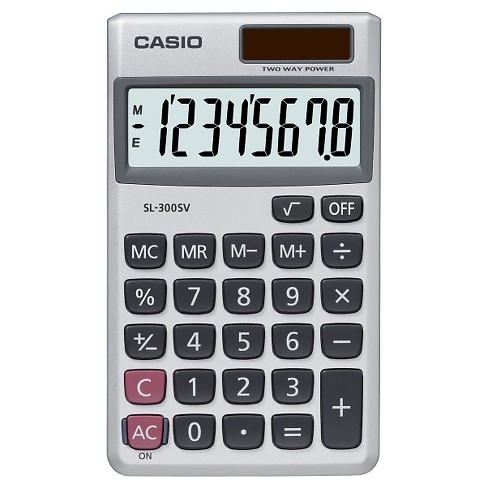 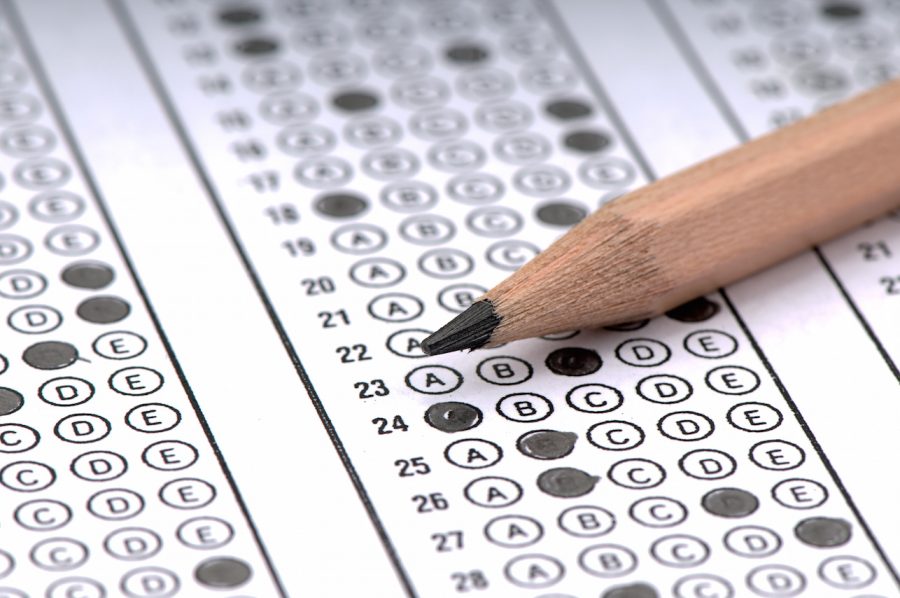 Bring a CALCULATOR and a #2 Pencil
Source: https://target.scene7.com/is/image/Target/GUEST_a97f68d0-6348-4802-9d47-89b3a854a20e?wid=488&hei=488&fmt=pjpeg

Source: https://ccesnews.org/opinion/2018/04/23/10-tips-for-exam-preparation/#photo
FOX
MIS
Sample Question:
A loop cannot start with a negative number?
Refer to the example below: 
for (var i = -10; i <= 30; i=i+5) {
True  or  False
FOX
MIS
Sample Question:
A loop cannot start with a negative number?
Refer to the example below: 
for (var i = -10; i <= 30; i=i+5) {
True  or  False
FOX
MIS
[Speaker Notes: Bring a #]
Sample Question:
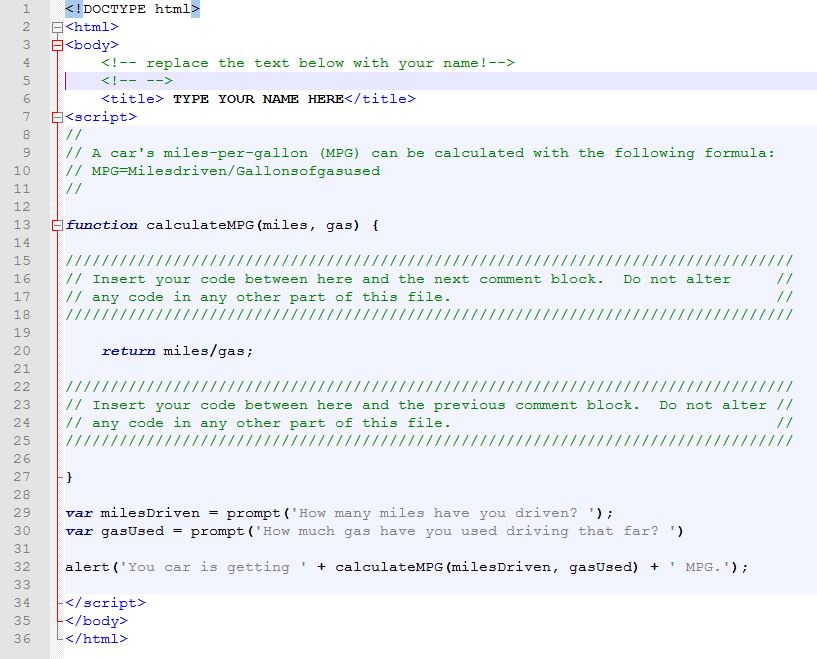 What is your MPG if you have driven 320 Miles and used 20 Gallons of gas? (analyze the code)
A. 15
B. 16
C. 20
D. 32
FOX
MIS
[Speaker Notes: Bring a #]
Sample Question:
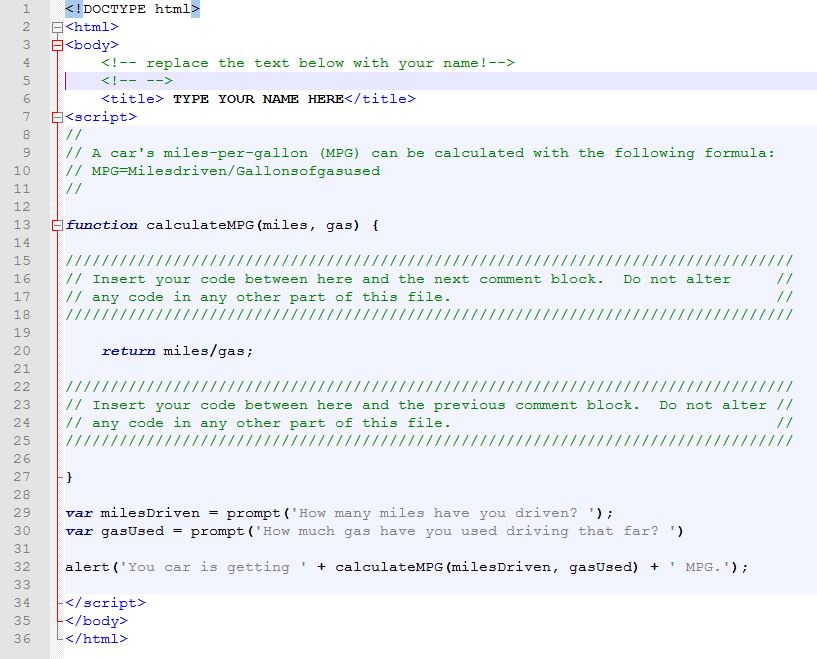 What is your MPG if you have driven 320 Miles and used 20 Gallons of gas? (analyze the code)
A. 15
B. 16
C. 20
D. 32
FOX
MIS
[Speaker Notes: Bring a #]
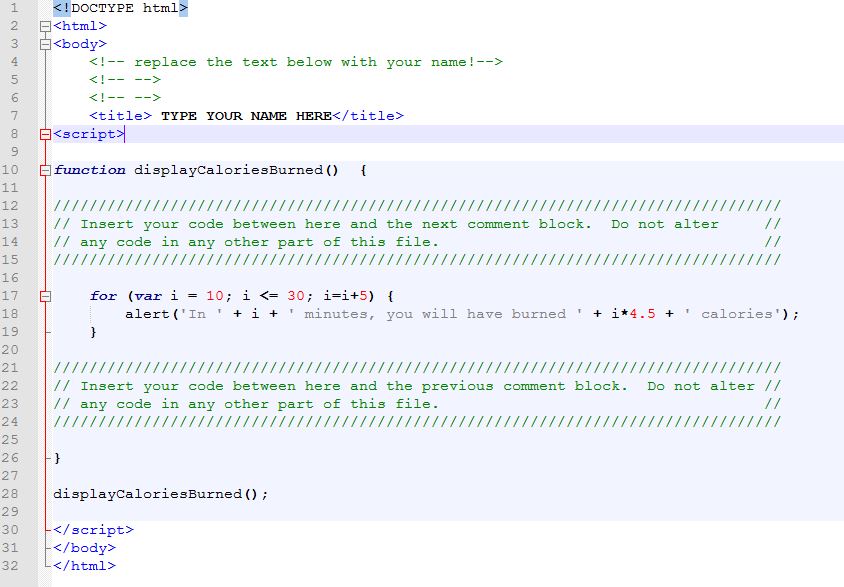 Sample Questions:
1. After 10 minutes, how many calories have you burned?`
A. 0        B.  45          C. 67.5   
2. After 30 minutes, how many total calories have you burned?`
A. 112.5        B.  135          C. 450            D. 1350
3. If we change the initial value of i to 20 how many times does the function run and how many total calories are burned?
A. 3, 90          B. 5, 135 	        C.  3, 135         D. Does not run
4. If we change i <= 30  to  i <=40 how many times does the function run and how many total calories are burned?
A.  5, 135        B. 7, 180        C.  7, 225              D. Does not run
FOX
MIS
[Speaker Notes: Bring a #]
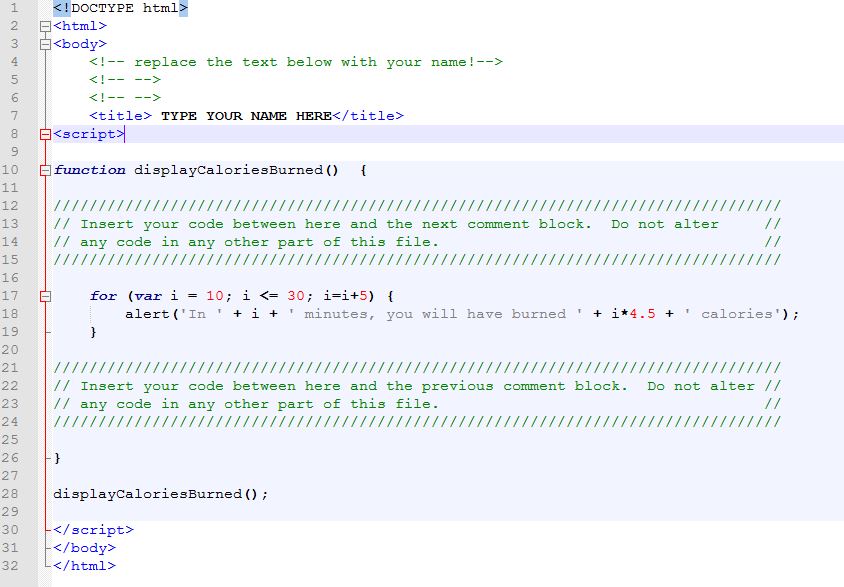 Sample Questions:
1. After 10 minutes, how many calories have you burned?`
A. 0        B.  45          C. 67.5   
2. After 30 minutes, how many total calories have you burned?`
A. 112.5        B.  135          C. 450            D. 1350
3. If we change the initial value of i to 20 how many times does the function run and how many total calories are burned?
A. 3, 90          B. 5, 135 	        C.  3, 135         D. Does not run
4. If we change i <= 30  to  i <=40 how many times does the function run and how many total calories are burned?
A.  5, 135        B. 7, 180        C.  7, 225              D. Does not run
FOX
MIS
Sample Question:
What’s wrong with the statement listed below?
	var 365days = prompt (“How many days are in a year?");
FOX
MIS
Sample Question:
What’s wrong with the statement listed below?
	var 365days = prompt (“How many days are in a year?");

	Variable name cannot begin with a number!
FOX
MIS
Good Luck!!!
Study individually and in groups